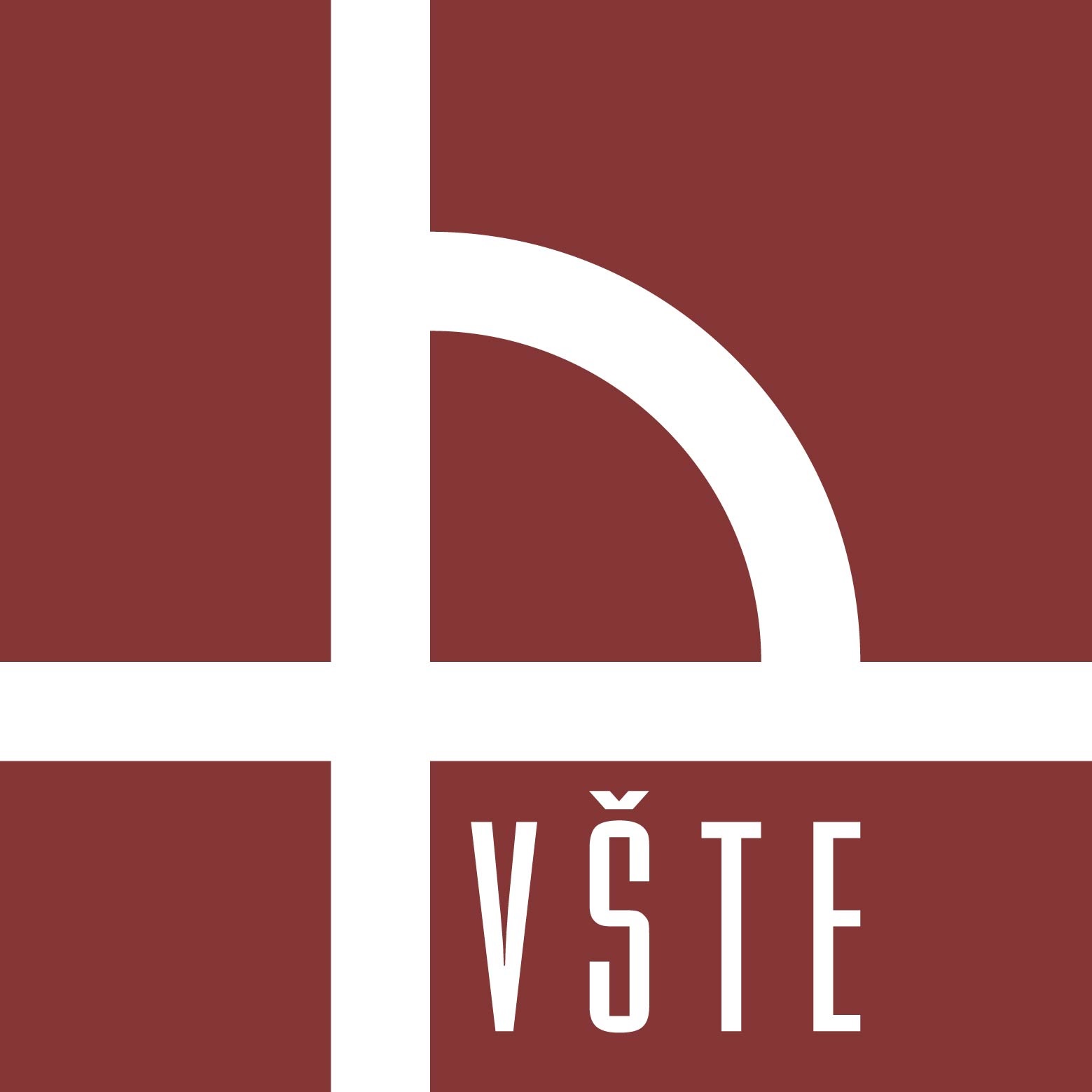 Odborná praxeZákladní škola Jana Husa
Kochová Petra
UČO 29743
RLZ_OPX
Základní škola Jana Husa a Mateřská škola Písek

sídlo: Husovo nám. 725
397 01 Písek
IČ 70943141

Příspěvková organizace
Datum vzniku a zápisu dle Výpisu z obchodního rejstříku je 27. června 2002
Zřizovatelem Město Písek
Počet zaměstnanců: 180
Pracovní pozice: administrativní a spisový pracovník od roku 2020 a můj hlavní pracovní poměr zde stále trvá
získávání a nábor nových zaměstnanců, inzercekomunikace s uchazeči, přijímání CV, vyhodnocení výběrového řízenípodklady pro výběrová řízení, účast na výběrových řízenízničení materiálů dle GDPRadaptace a vzdělávání pracovníků, podniková kulturalegislativní povinnostiosobní spisy zaměstnancůbenefity
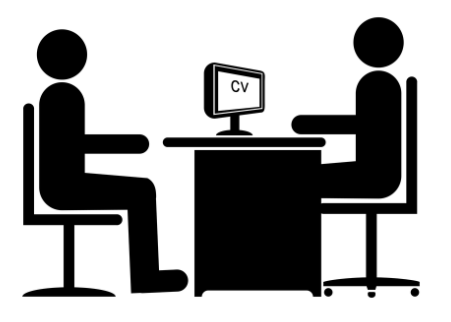 Náplň praxe
Přínos praxe:

1) Ovládám činnosti podnikového personalisty (HR specialisty) v oblasti získávání, příjímání a výběru zaměstnanců, adaptace zaměstnanců.
2) Ovládám činnosti podnikového personalisty (HR specialisty) v oblasti řízení a hodnocení pracovního výkonu zaměstnanců, rozvoje zaměstnanců, motivace, odměňování zaměstnanců.
3) Ovládám činnosti podnikového personalisty (HR specialisty) v oblasti podnikové kultury včetně etického řízení, zásady komunikace, tvorby týmu.
4) Ovládám zásady tvorby a vedení personální agendy, včetně příslušné legislativy.
5) Zvládám agendu spojenou s komunikací s příslušnými orgány státní a veřejné správy v oblasti HR.
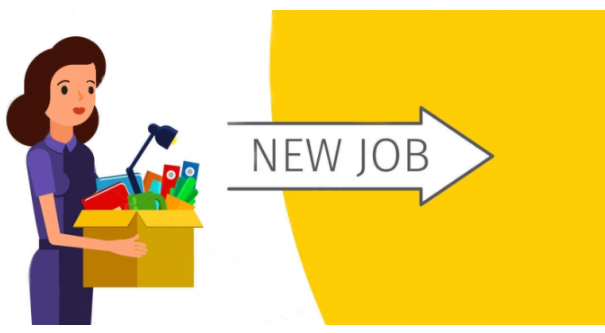 poznání náplně práce personalistypřínosná zkušenostnedostatek zaměstnanců zejména v provozunávrh na zlepšení
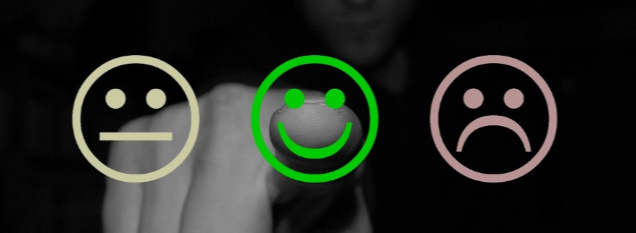 Zhodnocení praxe
https://www.pruvodcepodnikanim.cz/clanek/co-je-potreba-vyridit-pri-nastupu-noveho-zamestnance 
https://www.simplilearn.com/hr-concepts-and-terms-article
https://www.prace.cz/poradna/aktuality/detail/article/rekvalifikace-stante-se-personalistou/
https://zapojmevsechny.cz/clanek/detail/kdyz-zaci-hodnoti-ucitele-2-cast
Zdroje:
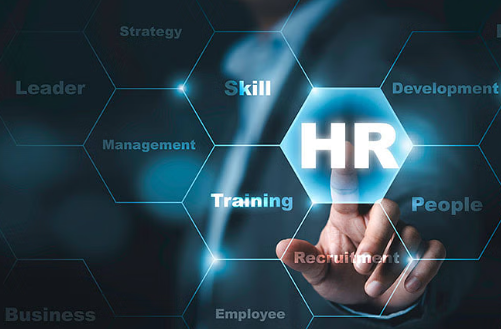 Děkuji za pozornost